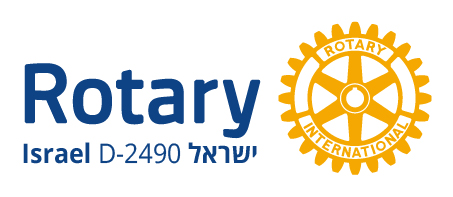 שנת הנגידות דני גלבוע 2023-2022
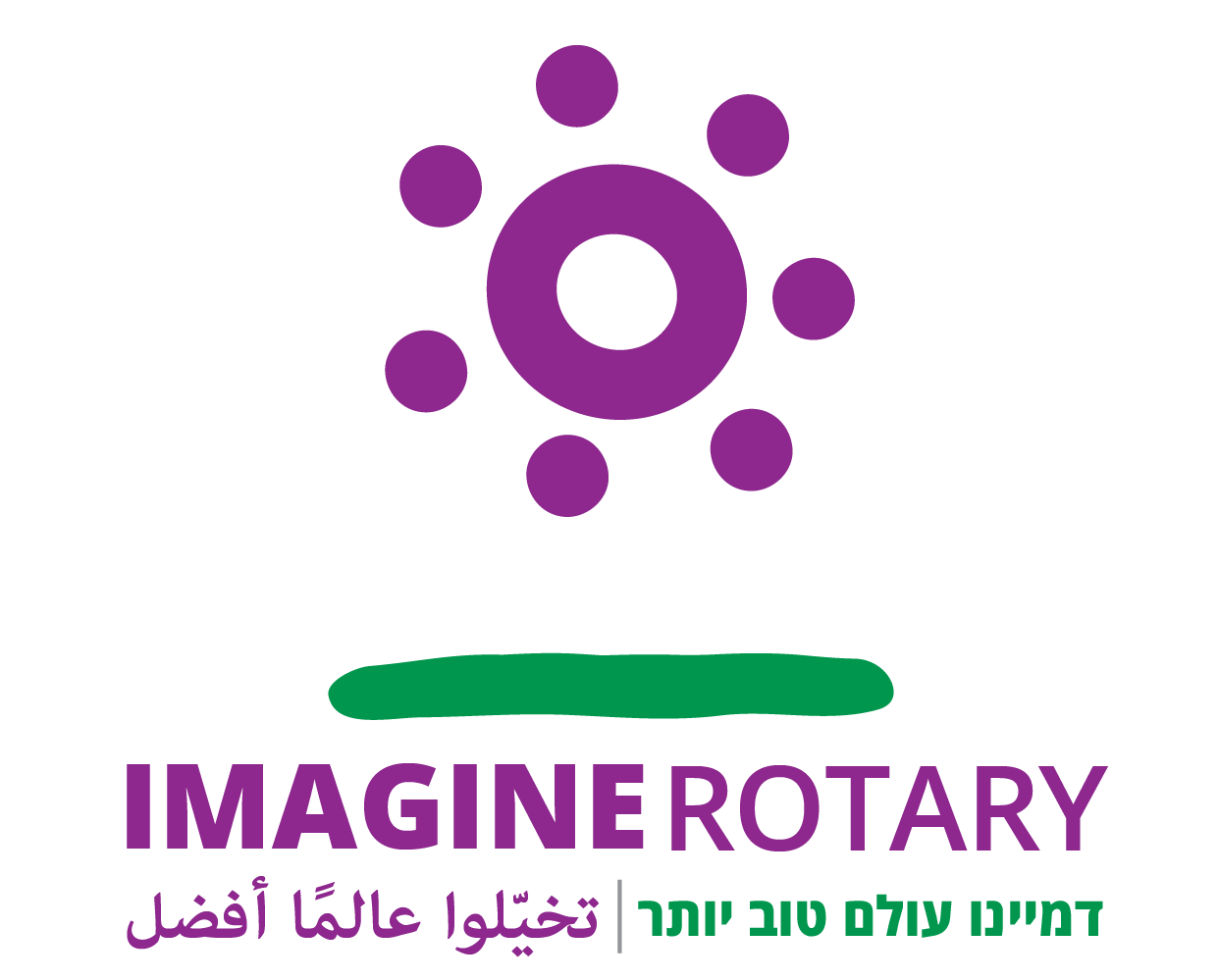